Занятие 32 (2 час)
учебные материалы по дисциплине
ОБЩЕСТВОЗНАНИЕ
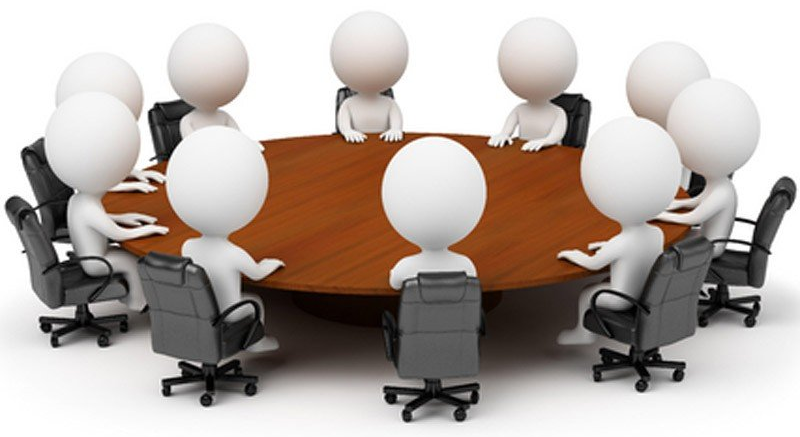 Автор: Дмитроченкова О.А.
Брянское государственное училище олимпийского резерва    2016 г.
ОТКЛОНЯЮЩЕЕСЯ И ПРОТИВОПРАВНОЕ ПОВЕДЕНИЕ
Понятие отклоняющегося (девиантного) поведения.
Понятие делинквентного поведения и его отличия от девиации.
ОТКЛОНЯЮЩЕЕСЯ         ПОВЕДЕНИЕ
Социологи называют отклоняющееся поведение девиантным (лат. deviatio — отклонение)
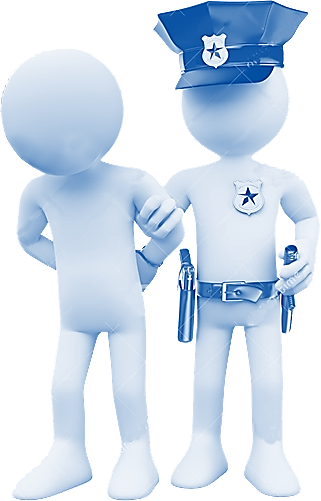 ПОВЕДЕНИЕ ЛЮДЕЙ
СОБЛЮДЕНИЕ НОРМ И ПРАВИЛ
НЕСОБЛЮДЕНИЕ
НОРМ И ПРАВИЛ
КОНФОРМНОЕ ПОВЕДЕНИЕ
ДЕЛИНКВЕНТНОЕ ПОВЕДЕНИЕ
ДЕВИАНТНОЕ ПОВЕДЕНИЕ
Действия, полностью соответствующее ожиданиям других
Антиобщественное противоправное поведение, наносящие вред обществу
Действия, которые не соответствуют нормам. Могут быть позитивными или негативными
ОТКЛОНЯЮЩЕЕСЯ         ПОВЕДЕНИЕ
Позитивная девиация - 
поведение, которое хотя и воспринимается многими как необычное, или даже как «ненормальное», в то же время не вызывает неодобрения. 

Это могут быть героические поступки, самопожертвование, преданность, усердие и т. д.
Негативная девиация - представляет поведенческие отклонения, которые вызывают у большинства людей реакцию неодобрения или осуждения. 

Это может быть терроризм, вандализм, предательство, жестокое обращение с животными и т. д.
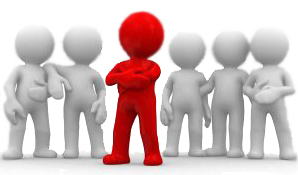 ВИДЫ       ДЕВИАЦИИ
Пьянство - неумеренное потребление спиртных напитков.
Алкоголизм - болезненное влечение к алкоголю.
Несут огромный вред всем людям. Угрожают здоровью пьющего и разрушают его личность, семью. Ведут к несчастным случаям, преступлениям, 
ухудшению
благосостояния.
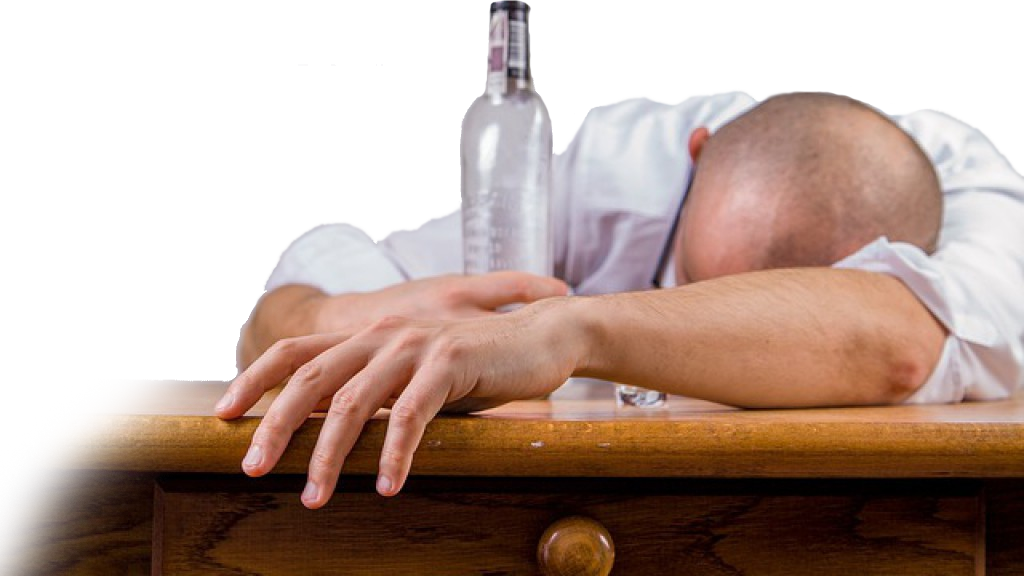 ВИДЫ       ДЕВИАЦИИ
Наркомания - болезненное влечение к разного рода наркотикам — болеутоляющим, снотворным, веселящим или дурманящим веществам.
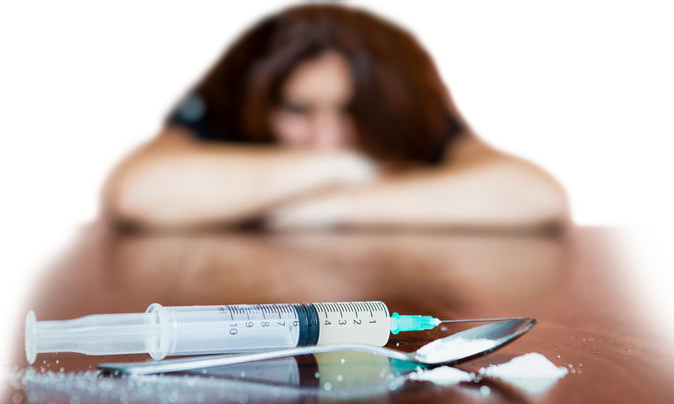 Ведет к преступлениям, глубокому 
физическому и психическому истощению, деградации 
личности.
ОТКЛОНЯЮЩЕЕСЯ         ПОВЕДЕНИЕ
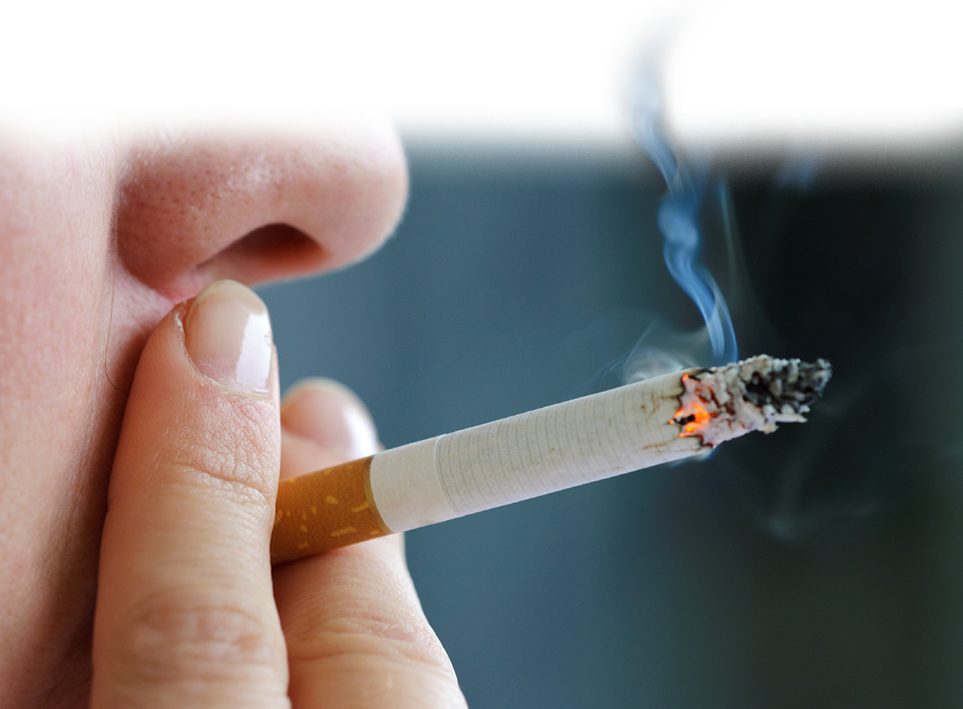 Курение – вредная привычка, связанная с употреблением табака.
Курение вызывает 
много опасных заболеваний, которые часто приводят к тяжелым последствиям и даже смерти.
ВИДЫ       ДЕВИАЦИИ
Вместе с тем люди подчас субъективны и резки в оценках и склонны «навешивать ярлыки» на всех, кто не вписывается в их представления о норме. Поэтому в девиантах у части общества могут оказаться обыкновенные «моржи» и т.д.
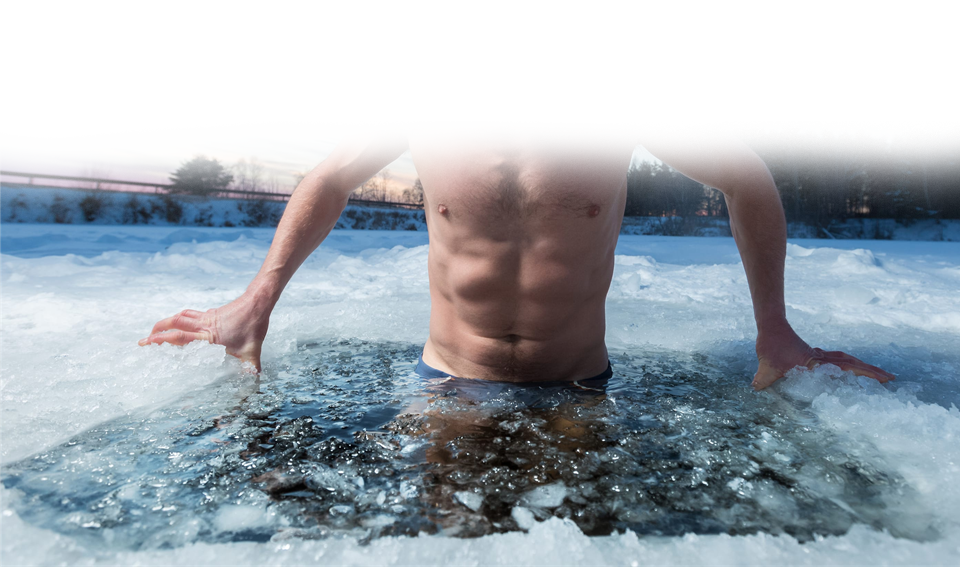 ПРЧИНЫ       ДЕВИАЦИИ
Причины девиантного поведения социологи видят в самых разных направлениях:
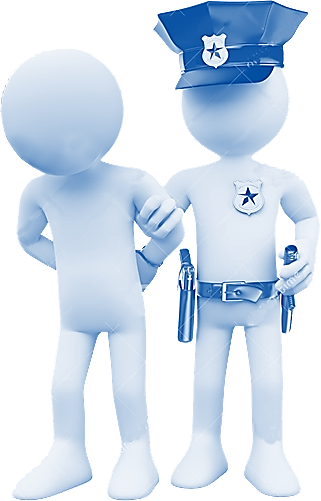 эгоизм, зависть, чрезмерная тяга к удовлетворению своих желаний, стремление выделиться, и т.д.

генетическая предрасположенность, умственные дефекты, психопатия и т.д.

не надлежащее воспитание, образование, человеческое окружение и т.д.
АГРЕССИВНОЕ       ПОВЕДЕНИЕ
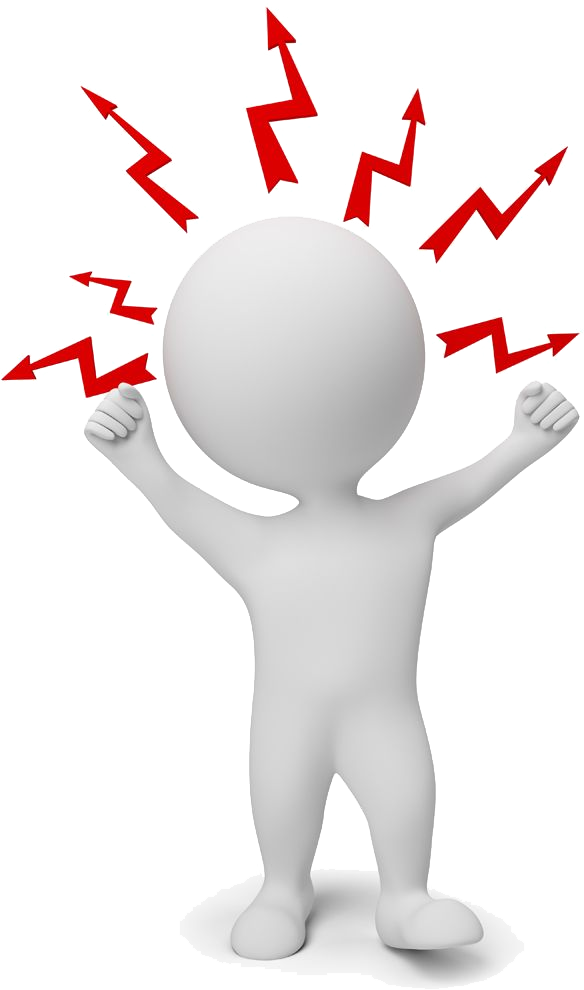 Агрессия — стремление, проявляющееся 
в желании подчинить себе других 
либо доминировать над ними.
Признаки агрессивного поведения:
выраженное стремление к доминированию над людьми и использованию их в своих целях

склонность к разрушению

направленность на причинение вреда окружающим людям

склонность к насилию (причинению боли).
АГРЕССИВНОЕ       ПОВЕДЕНИЕ
Агрессивно-асоциальное поведение непременно включает насилие — вербальные (словесные) или физические действия, причиняющие боль.
Оно протекает на фоне негативных эмоций: злость, ярость, садизм и вызывает негативные переживания жертвы (страх, унижение).
Это поведение направляется агрессивными мотивами — разрушить, устранить, использовать, навредить.
ДЕЛИНКВЕНТНОЕ        ПОВЕДЕНИЕ
Делинквентное (противоправное, антиобщественное) поведение (от лат. delinquens — провинность) — это действия, отклоняющиеся от установленных в обществе законов, угрожающие благополучию других людей или социальному порядку и уголовно наказуемые.
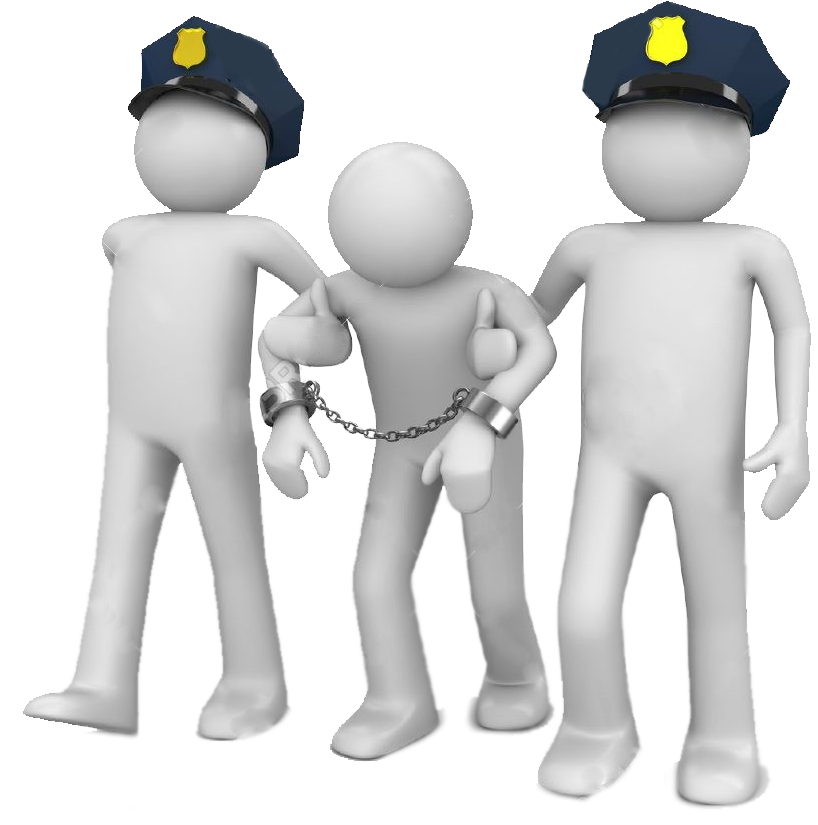 Основной функцией любого государства является создание законов и осуществление контроля за их исполнением, поэтому в отличие от иных видов, делинквентное поведение регулируется специальными социальными институтами: судами, следственными органами, местами лишения свободы.
ДОМАШНЕЕ ЗАДАНИЕ
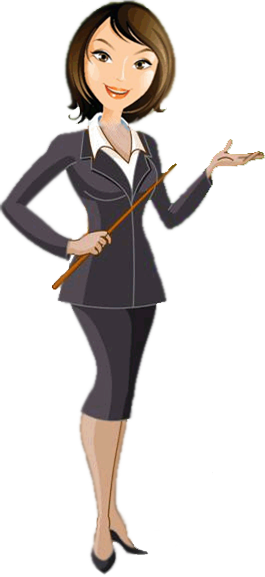 Учебник 
Глава 9. § 32 стр. 225-229. Определения. Вопросы в конце параграфа.